Гражданский бюджет «Отдел экономики и бюджетного планирования Коксуского района»  на 29 февраля 2020 года
с. Балпык би.
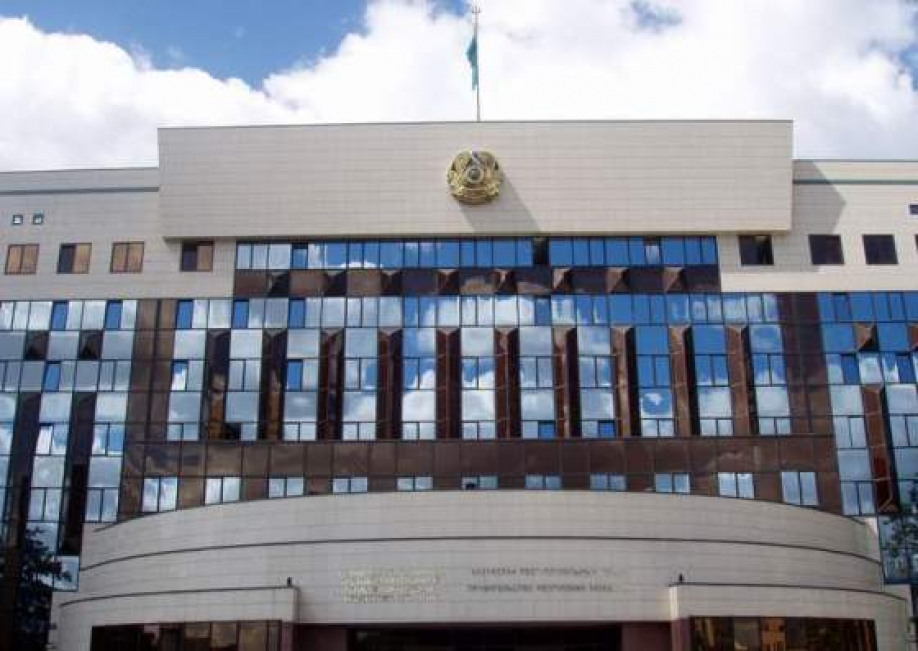 Услуги по реализации государственной  политики в области формирования и развития экономической политики,системы государственного планирования 
на 29 февраля 2020 года освоено 2096,7 тыс тенге,
Капитальные расходы государственного органа выделенно 8000,0 тыс. тенге На 29 февраля 2020 года освоено 0 тенге.
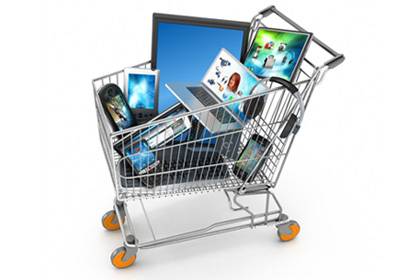 Бюджетные кредиты для реализации мер социальной поддержки специалистов
Выделенно 178943,0 тыс тенге. Освоение на 29 февраля 2020 года  0 тенге .
Реализация мер по оказанию социальной помощи специалистам
На реализацию мер по оказанию социальной помощи на 2020 год выделенно 38389,0 тыс тенге.На 29 февраля 2020 года освоенно 17012,6 тенге.
Гражданский бюджет  на 29 февраля 2020 года Государственного учереждения «Отдел экономики и бюджетного планирования Коксуского района»
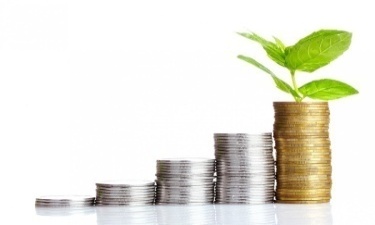